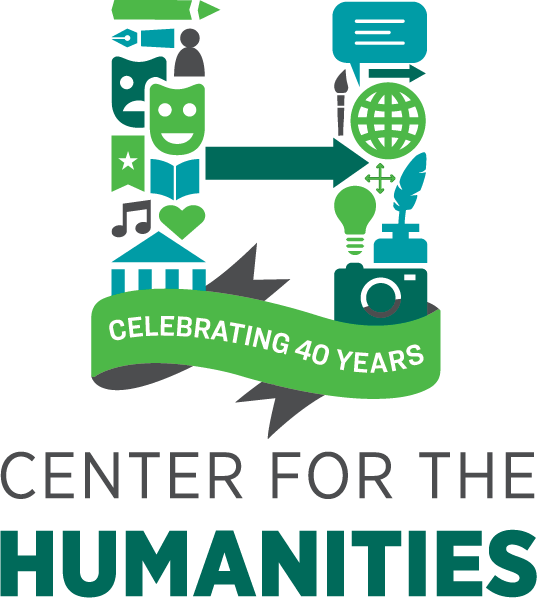 THEN  1988 research grant winner who researched Maryland Catholic and Episcopal Churches during the Civil War

NOW  Project Manager and Analyst at EA Engineering, Science and Technology in Rosedale, MD
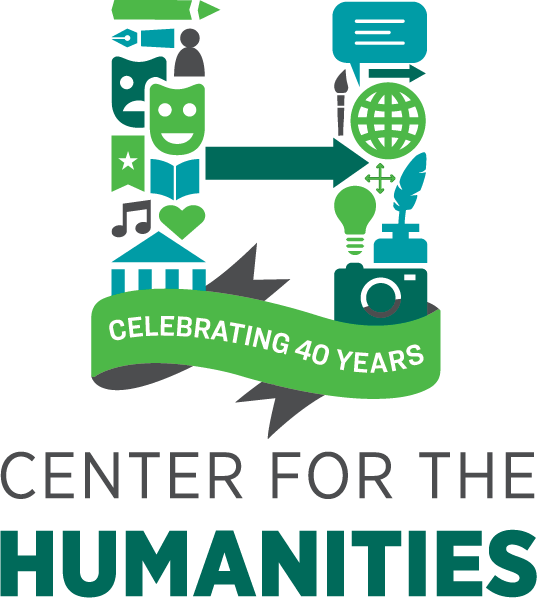 THEN Student filmmaker who won a Center grant in1989 to produce “Disease of the Soul: A Documentary Film on the Lepers of Nirmala” 

NOW  Award-winning international photojournalist who has worked for U.S. News & World Report and European PressPhoto, based in Washington, D.C.
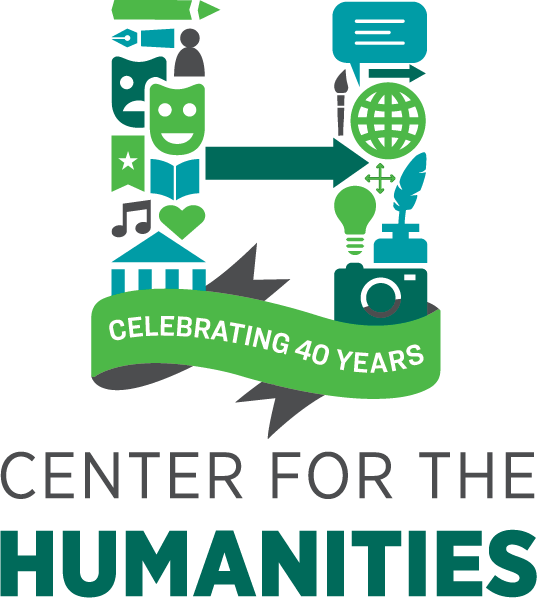 THEN Student awarded a1990 summer grant to pursue a creative project, “The Short Way Down” 

NOW Specialist in cancer imaging, founder of VirtualScopics, and author of several books, including Mickey7 (recently adapted to film as Mickey 17 and directed by seven-time Oscar winner Bong Joon-ho)
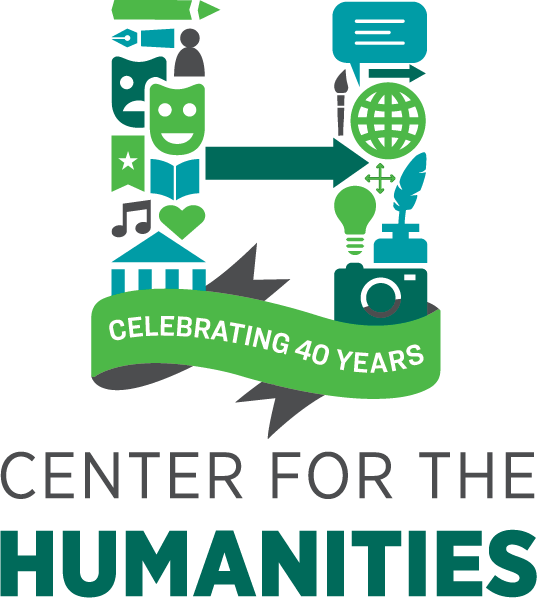 THEN 1991 Center summer grant awardee who researched  “Women in Four Masterpieces of French Cinema” 

NOW General Counsel and Vice President at oneWorld Alliance, a global airline organization of 15 member airlines, living in NYC, NY.
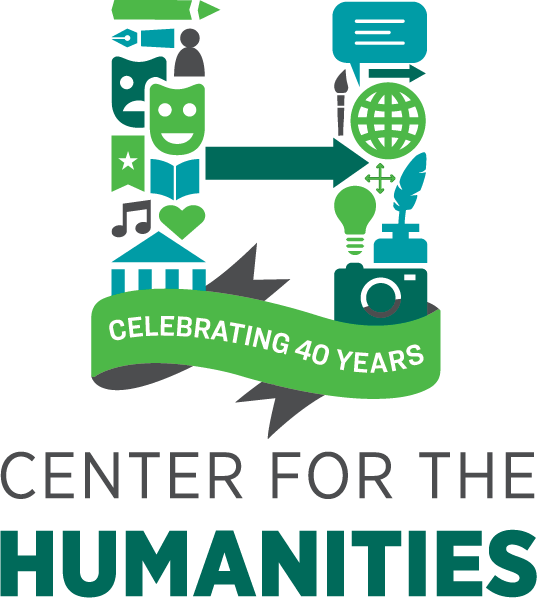 THEN 1996 Center summer research grant awardee who studied public and private charities in Baltimore 

NOW Doctor and Neuro-Oncology Specialist at the Alvord Brain Tumor Center at the University of Washington Medical Center, Montlake, WA
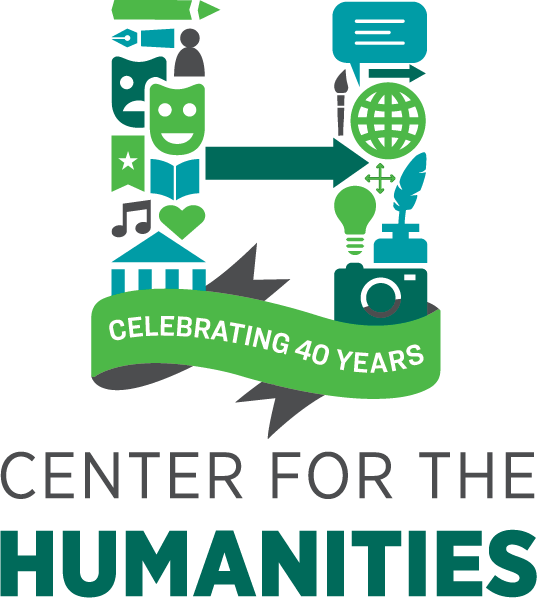 THEN Two Center awardees for summer grants, one in 1996 for a photo essay on spirituality and nature—and the other in 1997 for “Haunted Physicians in 19th-Century Portraiture” 

NOW Both endocrinologists—the first practicing in the Dallas/Ft. Worth area and the second Director of the Clinic for Diabetes and Endocrinology, U of Maryland Medical Center
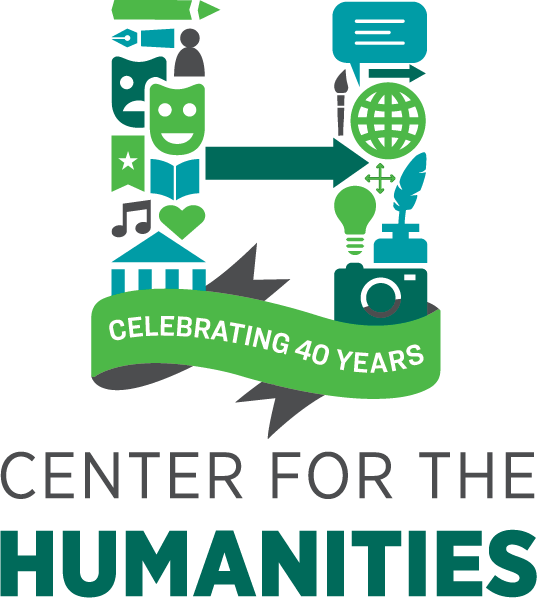 THEN 1999 winner of a student research assistantship for a project translating poetry from the Japanese

NOW Senior Manager of Technical Program Management for FirmWare at GoPro in Cupertino, CA
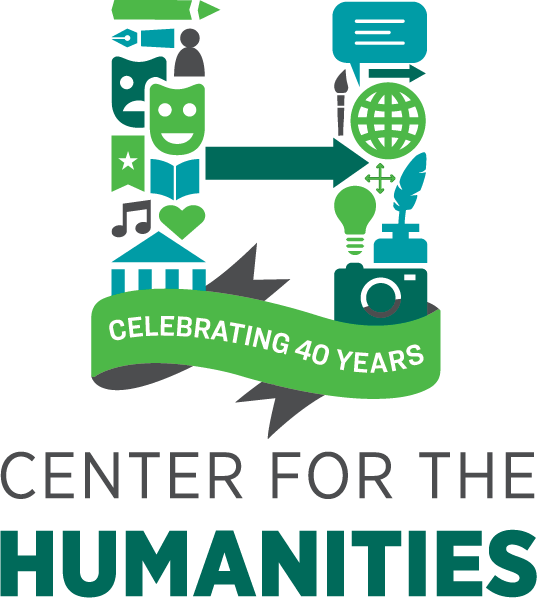 THEN Student awarded a Center grant to research the character of Isis in The Magic Flute in 2000
 
NOW Associate Professor of History at Clemson University, Clemson, SC
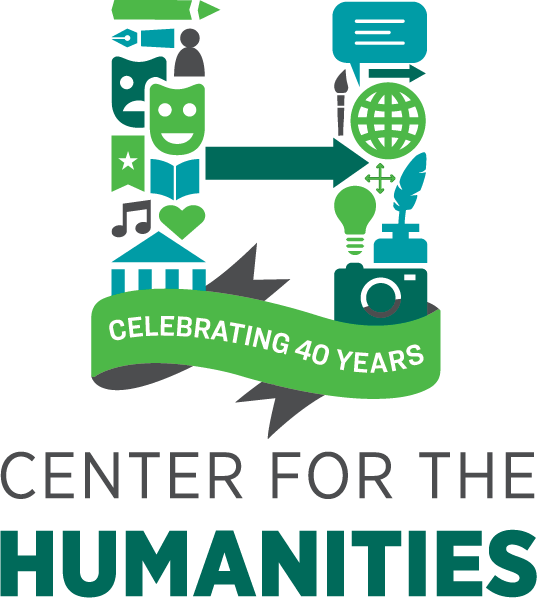 THEN Student awardee of a Center-supported Writing research assistantship in fall of 2001 

NOW Senior Director of Global Marketing for PSI CRO AG, a global contract research organization, and an award-winning fantasy author living in the Raleigh/Durham area of North Carolina.
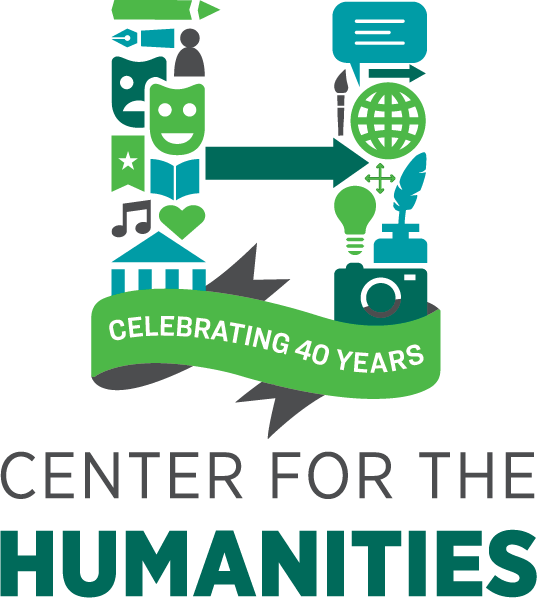 THEN Student who in 2003 conducted Center-supported research on Post-Civil War American Fiction
 
NOW Associate Professor of English, Writing, and Journalism at St. Joseph’s University, Philadelphia, PA
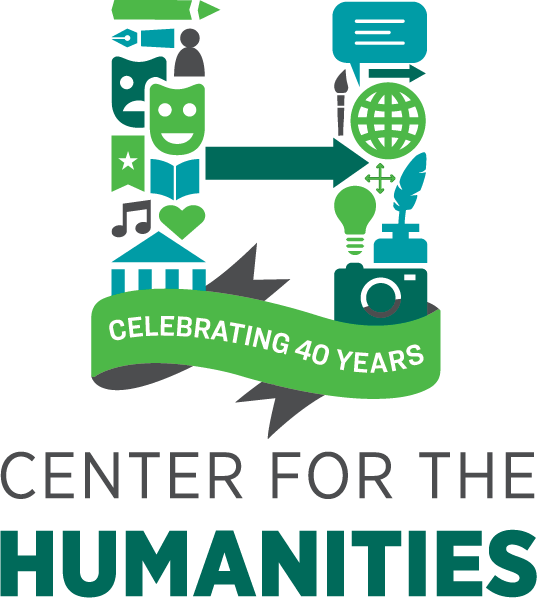 THEN Student awarded a Writing research assistantship in 2003 
 
NOW Associate Professor of Sociology and a Faculty Fellow of the Kroc Institute for Peace Studies at the University of Notre Dame in Notre Dame, IN
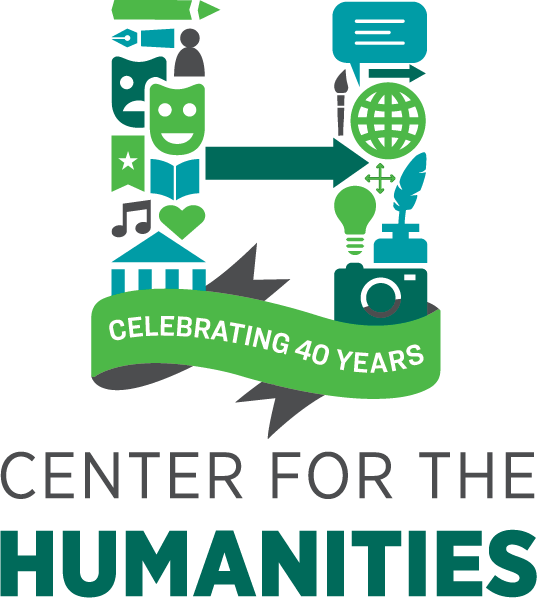 THEN The Center’s first summer internship awardee, who interned with Lawyers without Borders in 2004

NOW Environmental attorney with the Clean Energy Council, LLP, in the Portland, OR area
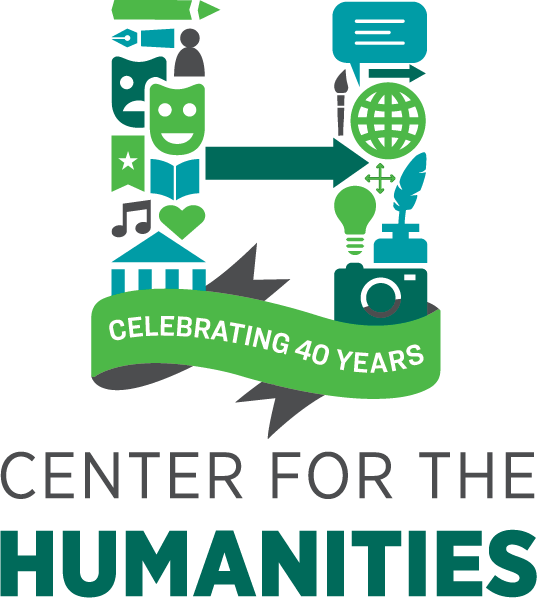 THEN 2006 Center student internship awardee who interned with The Fundacíon Amigos Museo del Prado

NOW Senior Partnership Manager at Booking.com living in London, England
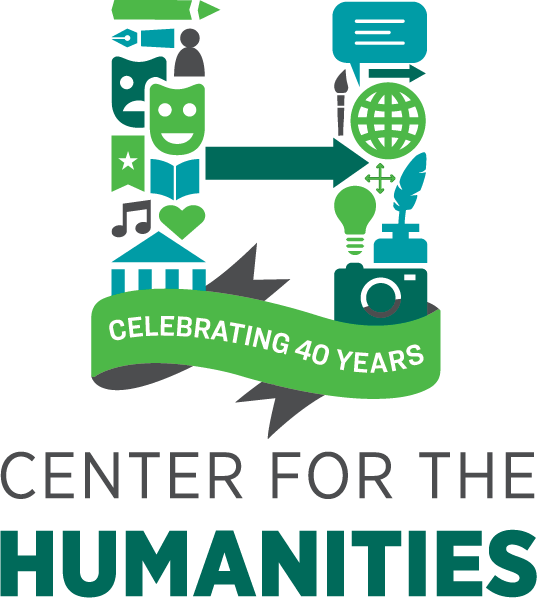 THEN 2007 winner of a Center Fine Arts research assistantship
 
NOW Software engineer at Vox Media, an American mass media company, Washington, DC
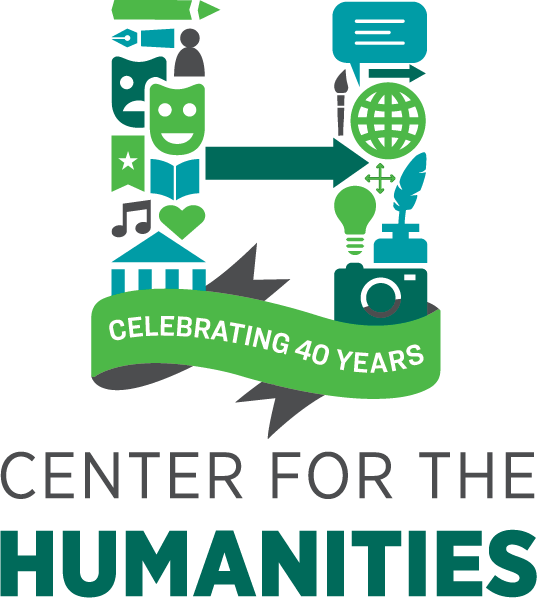 THEN 2007 Center awardee who interned at The Corcoran Gallery of Art
 
NOW Social Media and Content Strategy Manager for Nemours Children’s Health in Philadelphia, PA.
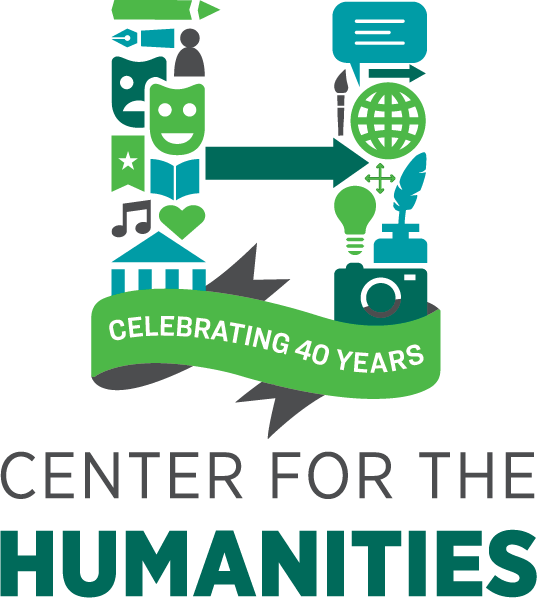 THEN 2007 winner of a Center summer research grant to research “Flannery O’Connor’s Passion Narratives”
 
NOW Assistant Professor of English at Texas Tech University in Lubbock, TX
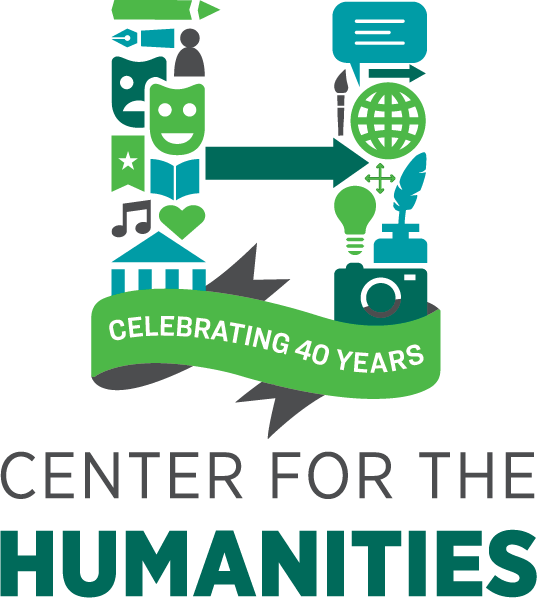 THEN Center summer 2009 internship awardee who interned at The Walters Art Museum in Baltimore
 
NOW Senior Collection Manager at the New York Public Library, NYC, NY
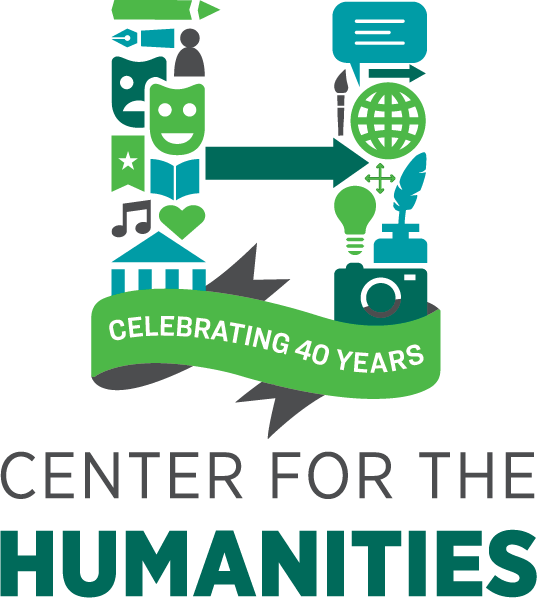 THEN Center awardee who studied at the American College of Thessaloniki in Greece on a summer study grant in 2011 

NOW Pediatrician at Duke Primary Care Pediatrics in Raleigh, NC
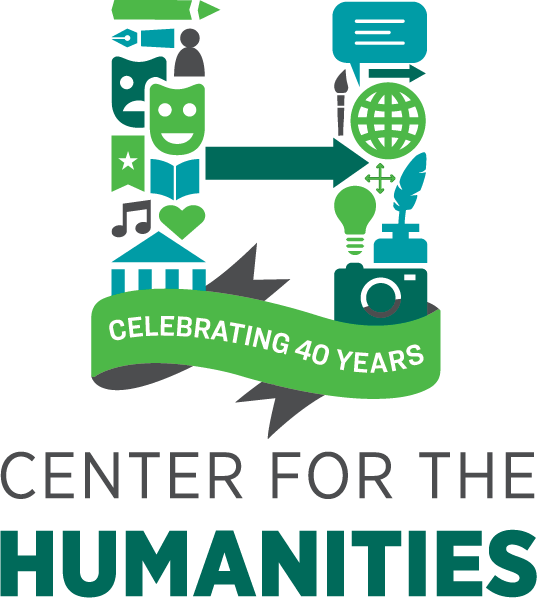 THEN 2012 Center summer internship grant awardee who served as a policy intern in Washington, DC 

NOW Special Assistant to the President of the United States in the Office of Administration at the White House
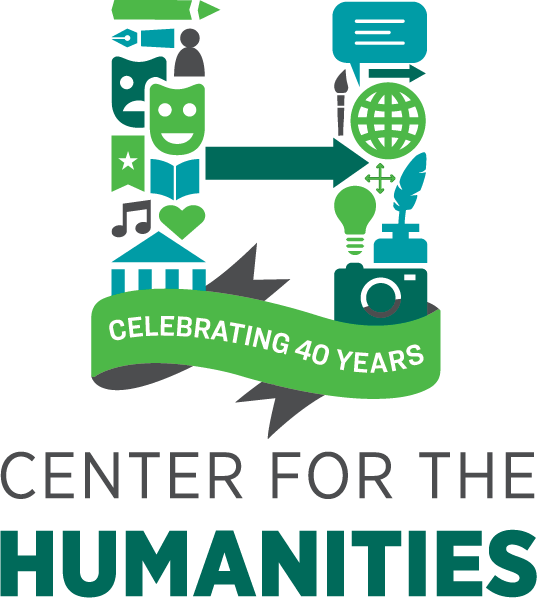 THEN Student who won a 2013 Center grant to work on “Scheming Women & Feminine Plots” in Greek tragedy
 
NOW Tax Associate at Skadden, Arps, Slate, Meagher & Flom, LLP in Washington DC
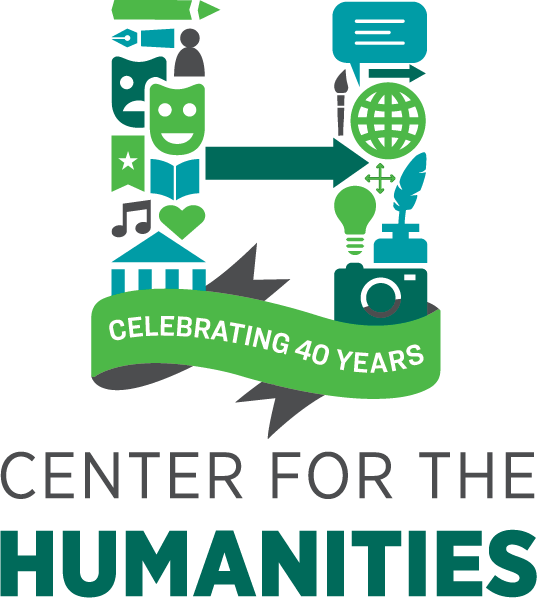 THEN Student who worked on a Center-supported exhibit—“Museums: History, Politics, Practices” for the Loyola/Notre Dame Library  in Fall 2014
 
NOW Museum Collections Manager at the National Portrait Gallery in Washington, DC
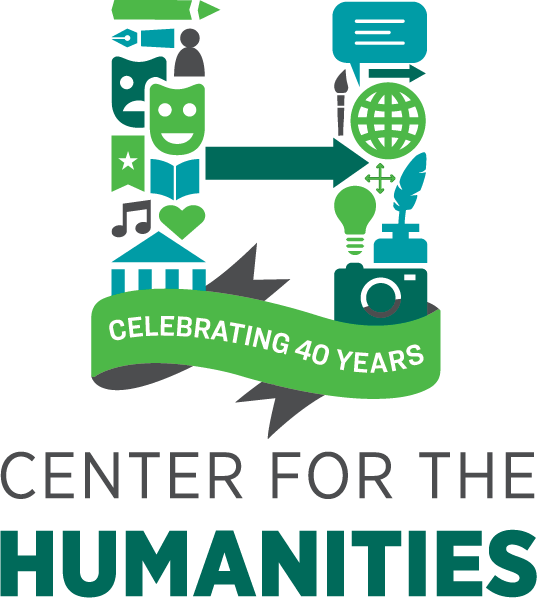 THEN Center awardee in 2015 who conducted summer research on “Alexander the Great and Multicultural Mythmaking” 
 
NOW Communications Officer at RIPE, NCC in the Netherlands, which is one of five regional facilities providing internet registration and resource allocation
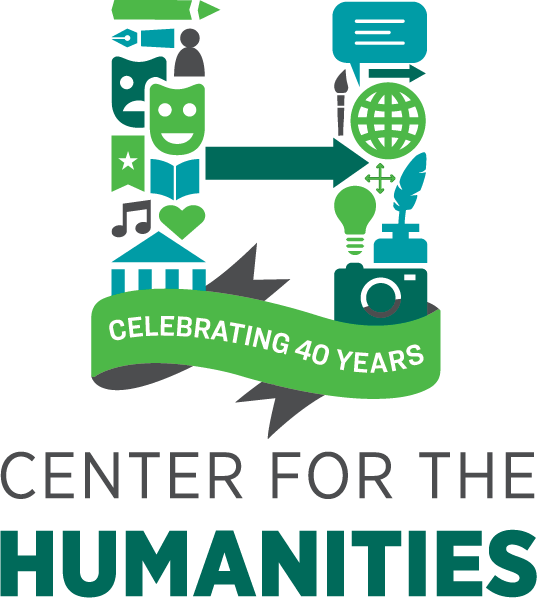 THEN  2021student Center internship awardee who interned with the Fourth District Council Office in Baltimore
 
NOW Capital Management Senior Consultant with Booz Allen Hamilton in Washington, DC
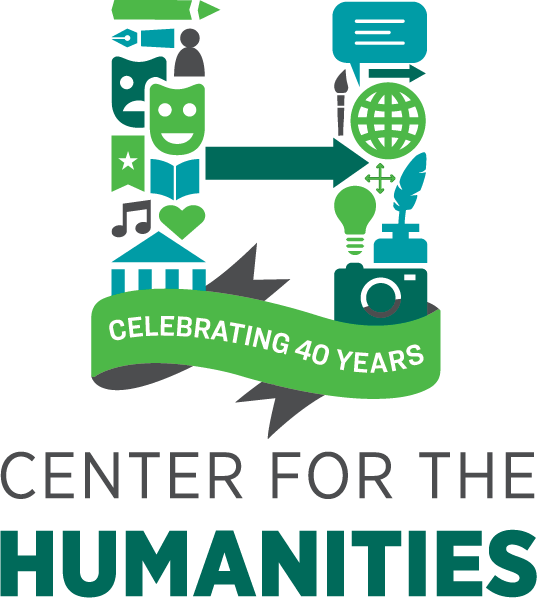 THEN Student Center awardee who received a grant to research medieval manuscripts in the Loyola/Notre Dame Library in 2023
 
RECENTLY Fulbright English Teaching Assistant in Laos for the 2023-24 academic year